ANNUAL MEETINGRERC on Technologies for Children with Orthopedic DisabilitiesNIDRR H133E100007
Program Director:  Gerald F. Harris, Ph.D., P.E.
Program Co-Director:  Li-Qun Zhang, Ph.D.
A Closer View – Update on Development Project, D1D1: Developing a Pivoting-Sliding Elliptical Machine to Improve Neuromuscular Control and Stability in Axial and Frontal Planes for Children with Orthopedic Disabilities
Dr. Li-Qun Zhang
Dr. Sang Hoon Kang
D1: Developing a Pivoting-Sliding Elliptical System to Improve Off-Axis Neuromuscular Control in Children with Orthopedic Disabilities
Subject population
Cerebral Palsy (CP): 18
Knee injuries: 18
Project goal
Develop novel off-axis rehabilitation system to train children with severe orthopaedic disabilities
D1 Specific Aims
Goal: 
To help children improve neuromuscular control in the off-axis (minor-axis) axial and frontal planes, related to maintaining postural stability and lateral and axial stability 
Aims:
To design the pivoting and sliding elliptical rehabilitation system with integrated motivating biofeedback training games for children with orthopedic disabilities 

To evaluate the off-axis training system and resulting neuromuscular control changes in terms of stability, strength, stiffness, proprioception, and reaction time in tibial rotation and mediolateral sliding
D1 Conceptual Model
Visual feedback and game guidance of 3-D motion control
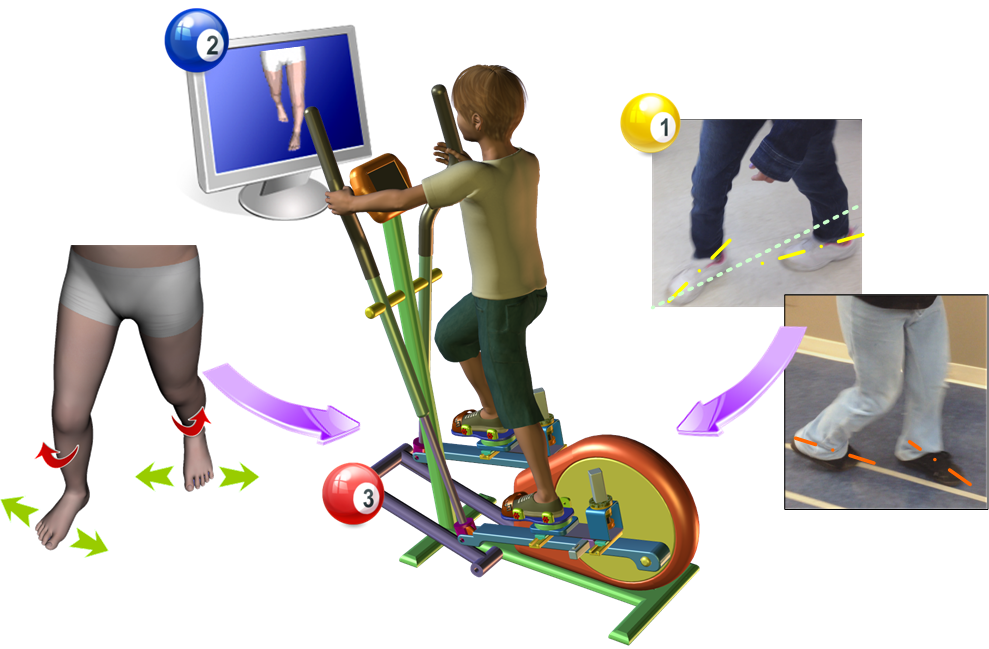 Impaired motor control about the off axes (Internal/external, Mediolateral)
Robot-assisted off-axis training with assistance/resistance and quantitative outcome evaluations
D1 Tasks
Aim1:
	Task.1: Mechanical design and assembly for children
	Task.2: Embedded control system and interface development 
	Task.3: Controllable pivoting-sliding training function design
	Task.4: User-friendly software and VR-based training games
Developed features:
Provide the off-axis training motions with an controllable resistance/assistance 
Improve children neuromuscular control about targeted offaxes
  Provide quantitative measurements in the process.
  Developed virtual reality games will motivate the children and get them more actively involved in the off-axis control training.
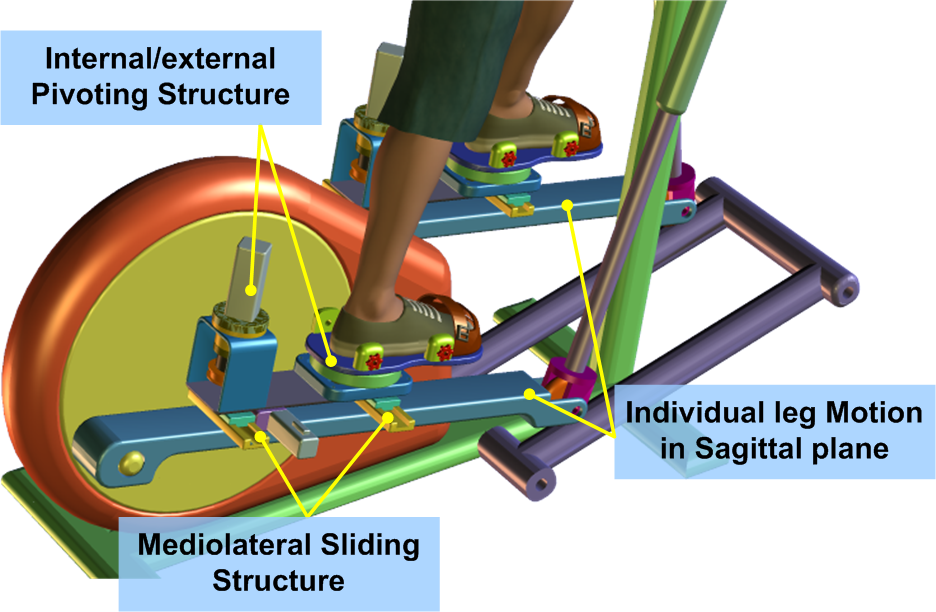 D1 Tasks
Aim2:
	Task.1: Evaluate the off-axis training system
	Task.2: Training-induced neuromuscular control changes

Experiment Design for Development Evaluation:
Subject Recruitment: Two groups of subjects of 36 children
	(18 children with CP and 18 children with knee injuries)
	Subjects in both groups will participate in the proposed training
	The training involves multiple sessions (40 minutes per session, 3 sessions per week for 6 weeks) plus 6 weeks follow up
	Biomechanical and clinical evaluations will be done and be compared between before and after treatments.
	System performance and training outcome will be evaluated in terms of pivoting/sliding stability, muscle strength, proprioception, and reaction time to sudden perturbations and EMG signals from major leg muscles during stepping/walking movements.
D1 Time Line
D1 Progress
IRB approved (STU00038747)

Number of participants to date: 6
Awaiting testing: 2+

Developed computer control system/program and interface

Designed controllable pivoting-sliding training program

Installed video capture system and developed control program
 To assist in the off-axis control of the legs during exercise
D1 Progress
Task 1: Developed the specific off-axis mechanism for children training (completed in collaboration with Rehabtek)
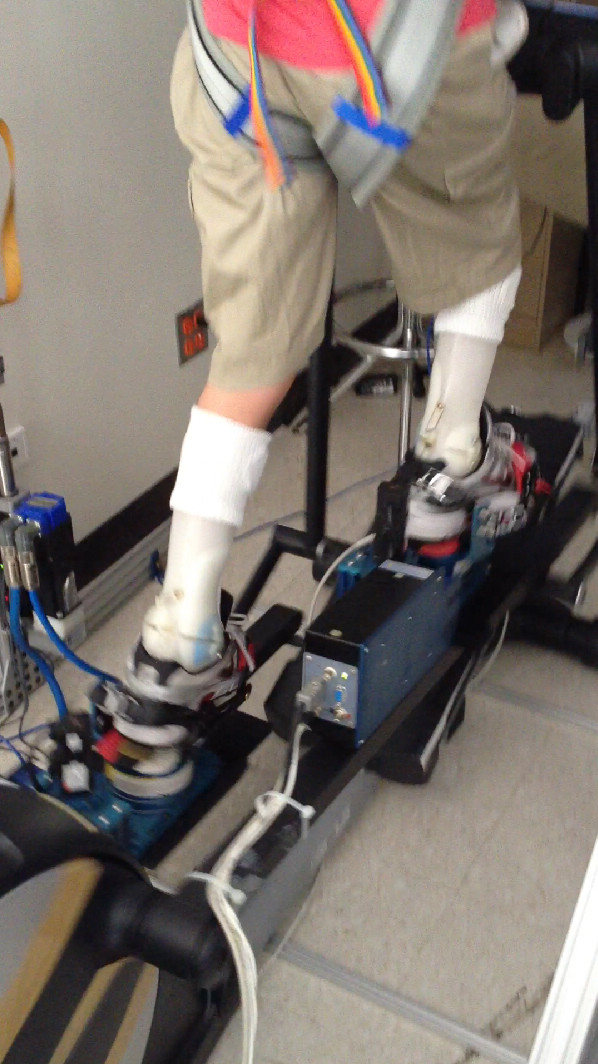 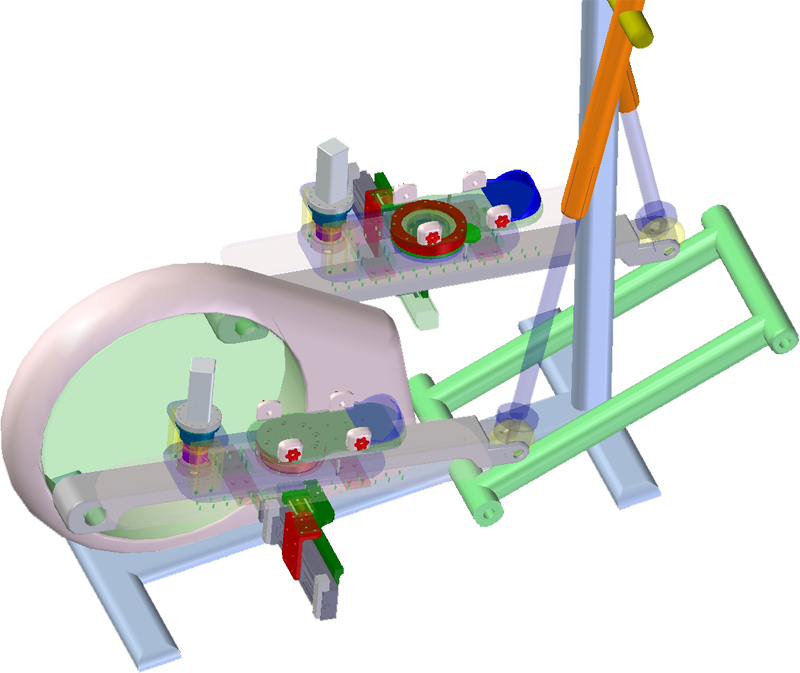 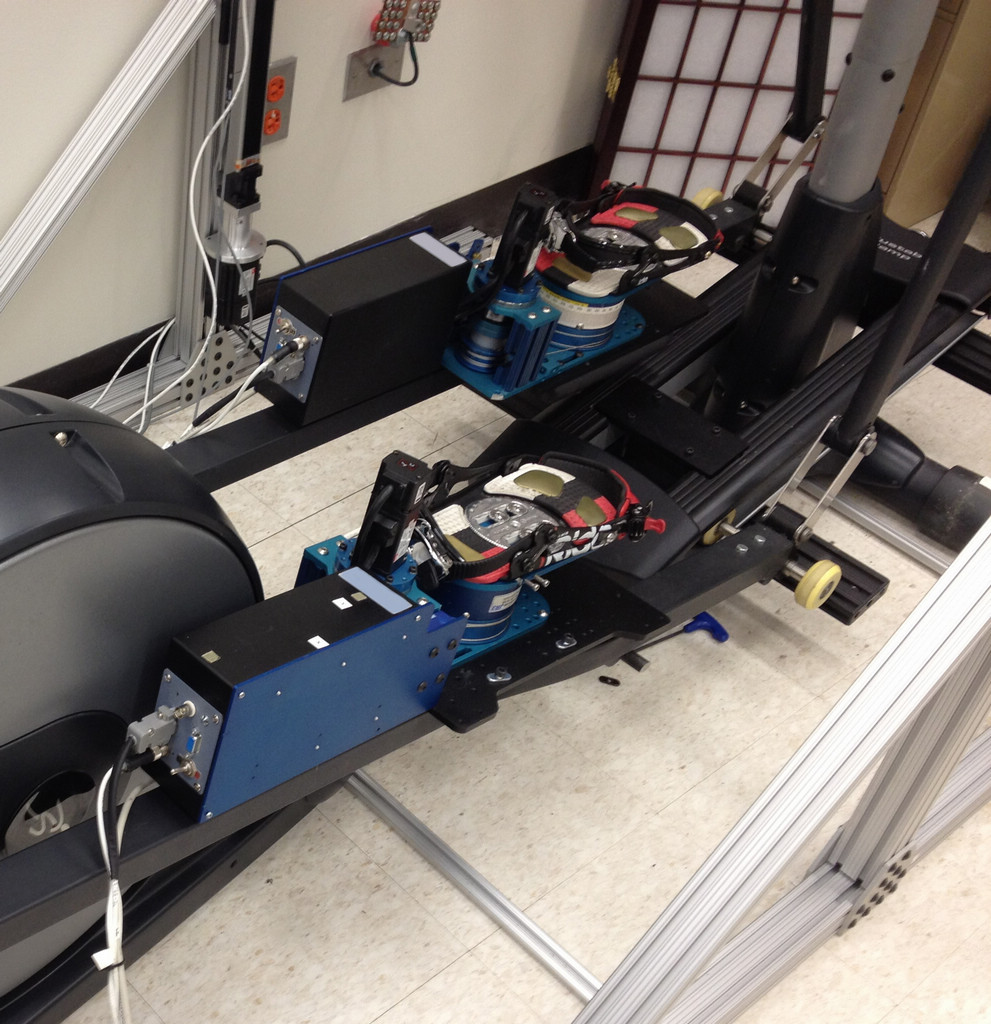 Including: 3D mechanical design and modeling, machining, assembling and structure testing
D1 Progress
Task 2: Embedded control system and interface development
Task 3: Controllable pivoting-sliding training function design
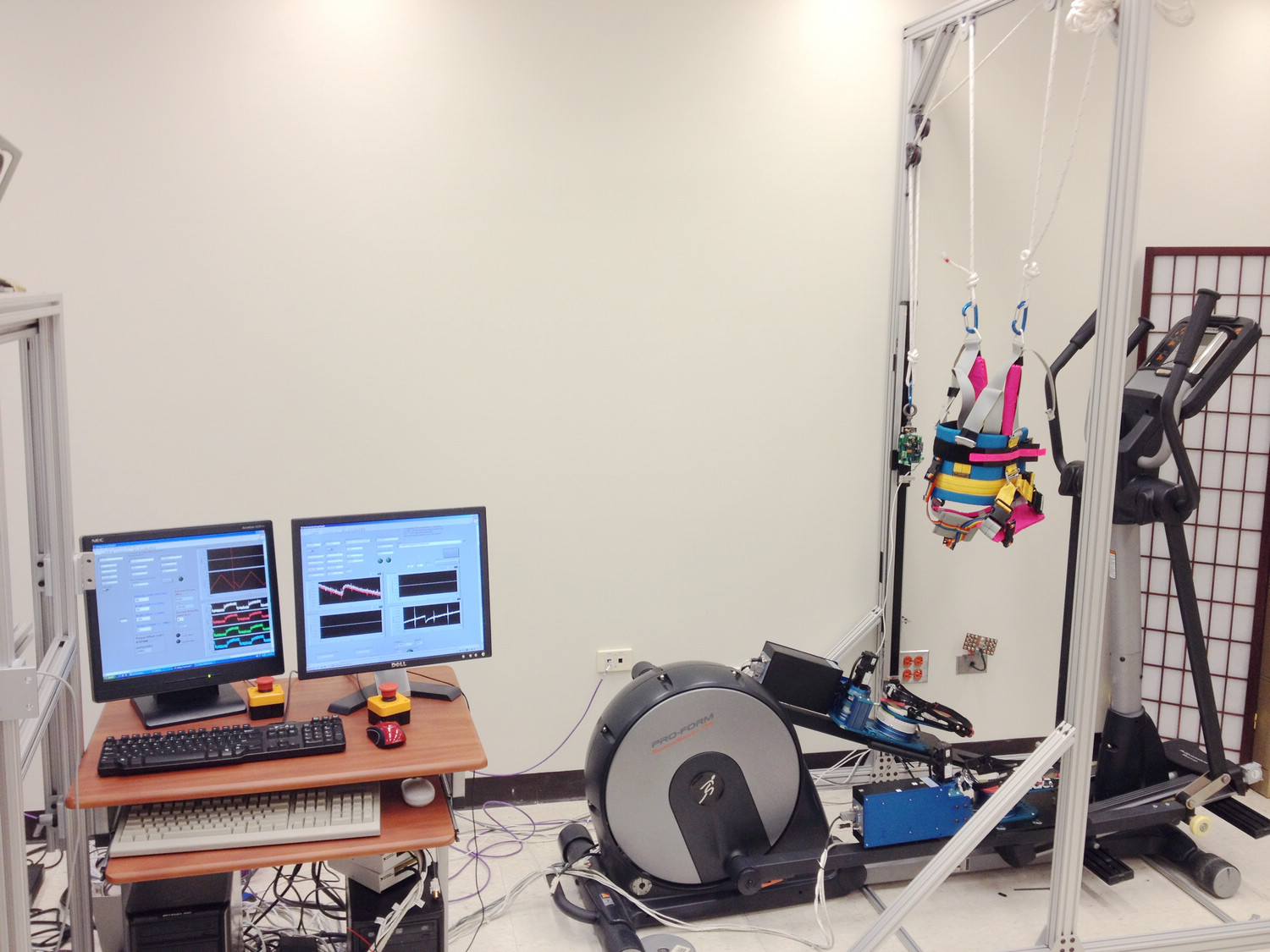 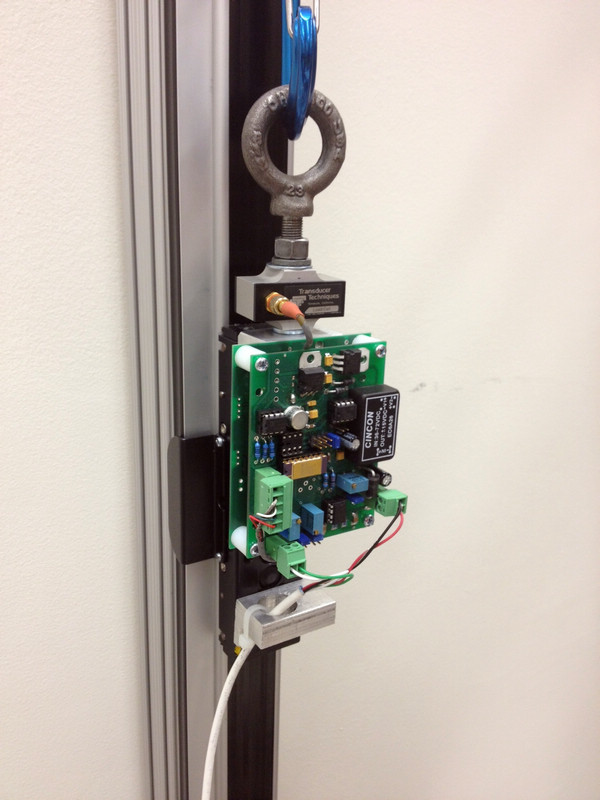 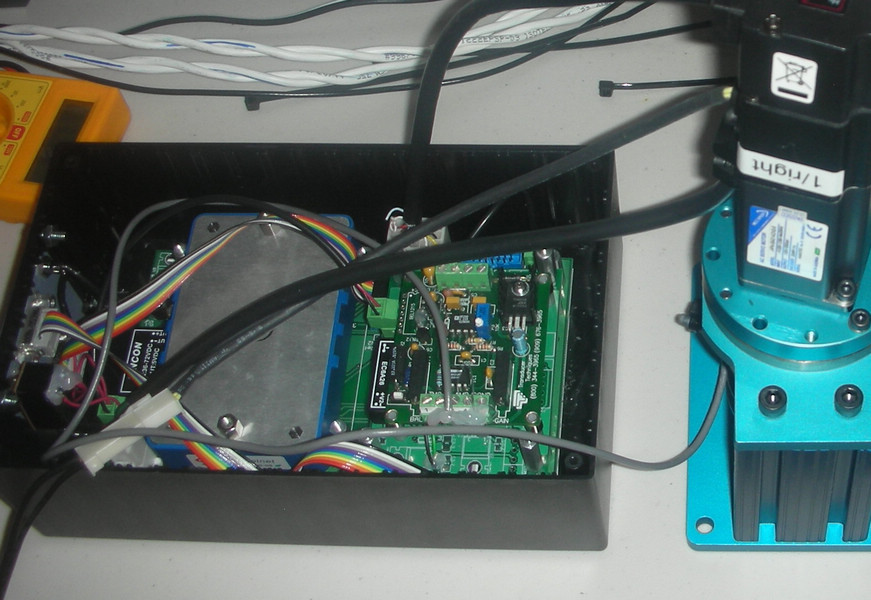 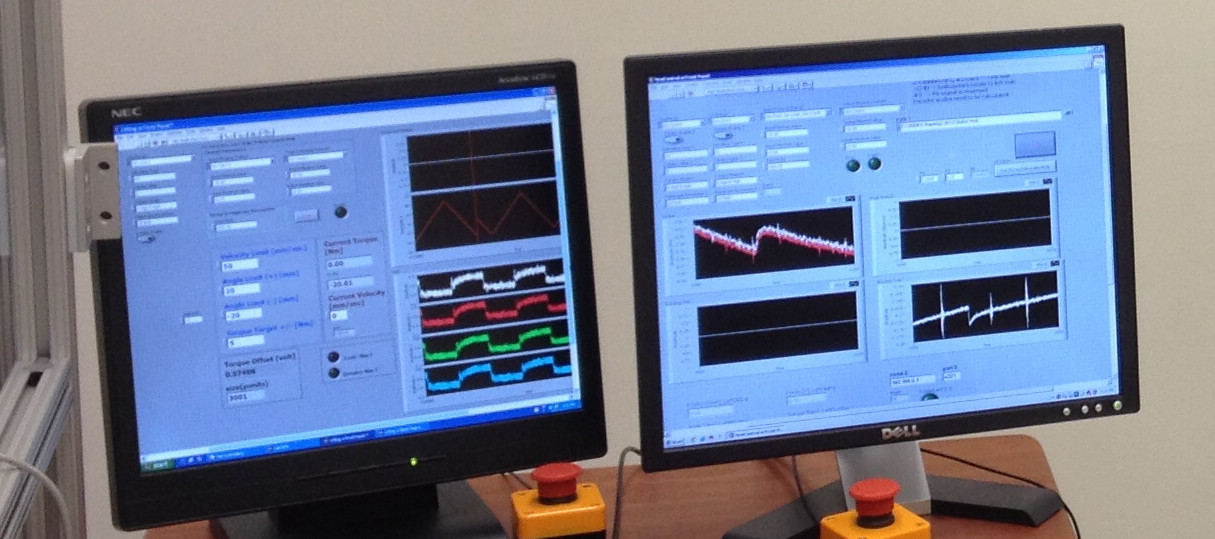 Off-axis motion 
Embedded control system
Weight-support
sensing unit
Real-time control program 
& DAQ system
D1 Progress
Task 4 (Testing & Improving): User-friendly software and VR-based training games
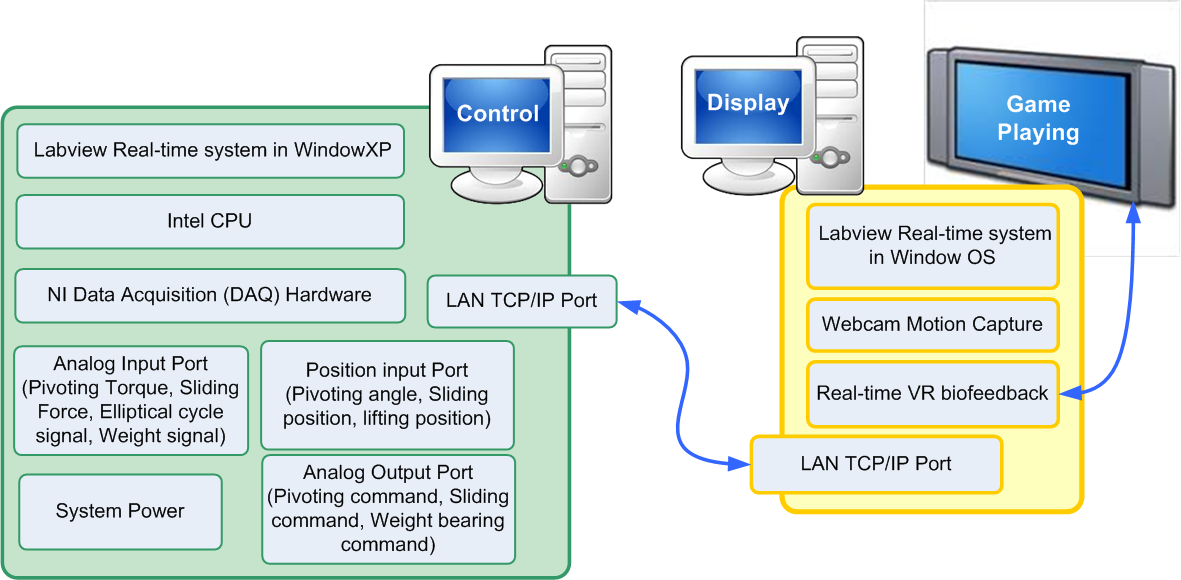 D1 Challenges & Solution
Challenge 1: children with CP cannot stand and step if not wearing AFO
Solution: develop controlled weight support (up to 150 lb)

Challenge 2: children with CP may not be able to stand during the entire training session
Solution:  build a cross bench/chair for resting
D1 Challenges & Solution
Development of a dynamic weight-support system
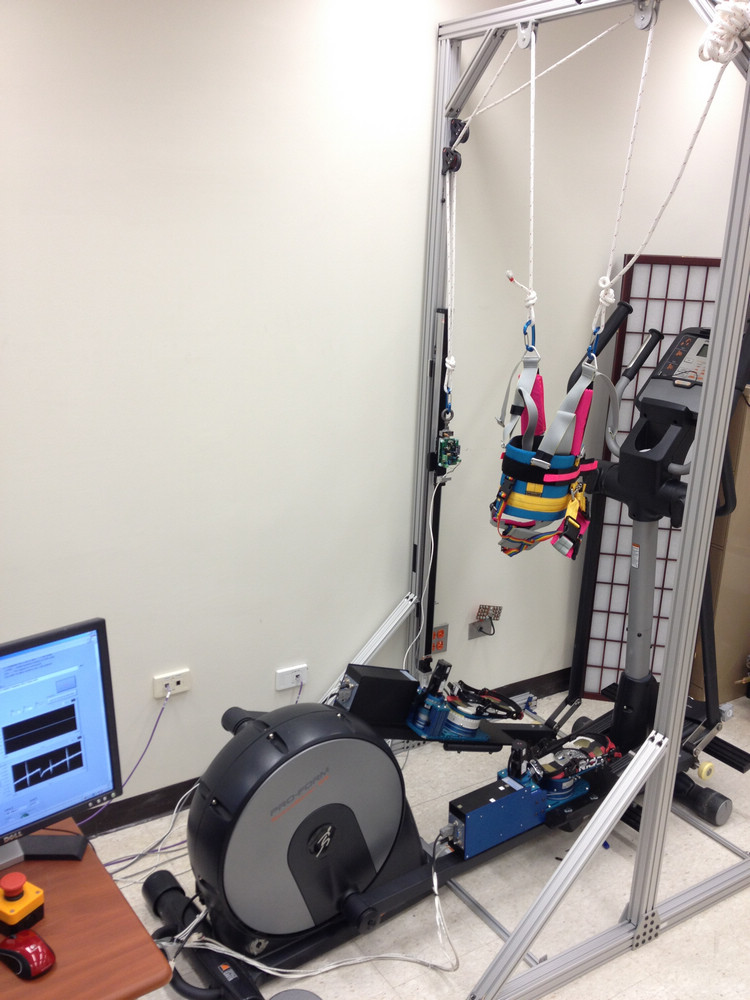 weight support under servomotor control
Features:
Servomotor control system 
Dynamic weight bearing adjustment
More securer training system
Quantitive assessment of weight bearing change
Implement different training modes with various weight support levels
Offaxis Control
D1 Accomplishments
Accomplishments
Embedded control system
Assessment tool of Off-axis motion
Training Platform of Off-axis motion
Weight bearing system
Potential training software packages
Prototypes/Devices
Low-limb Training & evaluation system
Provide the clinical tool to address impaired motion control in frontal and axial planes
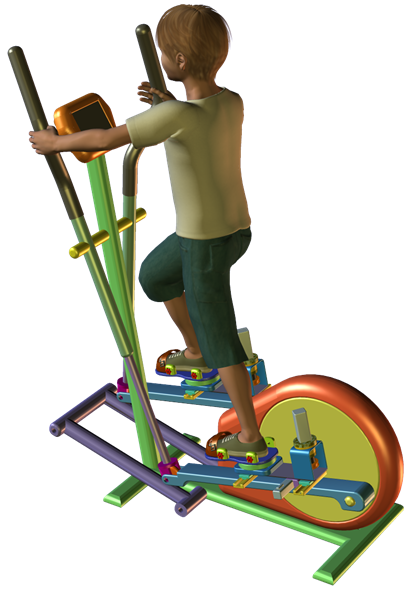 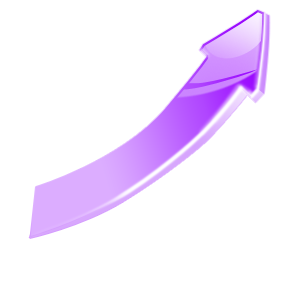 D1 Accomplishments
Preliminary data from children with CP
After 6-week frontal plane sliding training
On the offaxis elliptical
Decreased instability during the free sliding condition both forwards and backwards (SD reduced from 6 to 2 mm)
Able to abduct against greater resistances throughout the training sessions
Step at progressively higher speeds
Balance Scale improved from 50 to 54 (out of 56) 
Hip abduction torque increased from 7.93 to 21.96 Nm. 
Gait cadence increased from 70 to 92 steps/minute 
Section E of the GMFM improved from 97 to 100%
D1 Accomplishments
Preliminary data from subjects with patellofemoral pain
Evaluation of Knee Pain and Function
Off-axis control - Sliding
Off-axis control - Pivoting
D1 Opportunities
In clinical aspects, there is a strong need for practical and convenient rehabilitation equipment and protocol to improve off-axis lower-limb neuromuscular control and stability
It is important to develop an intervention to improve balance, muscle coordination and selective control of lower limb to improve walking ability in target population

Provide the clinical tool to solve the following questions:
	How to 
Measure off-axis motion of lower limb
Guide off-axis motion of lower limb
Train and improve the stability of off-axis motion 
Quantitative assessment and Clinical evaluation
D1 Plans for Year 3
Development
Design the user-friendly GUI 
Design pivoting/sliding – related VR games

Evaluations
Task.1 Subject recruitment
Task.2 Experiment for Development Evaluation
Task.3 System and function Assessment
Publications